枫叶
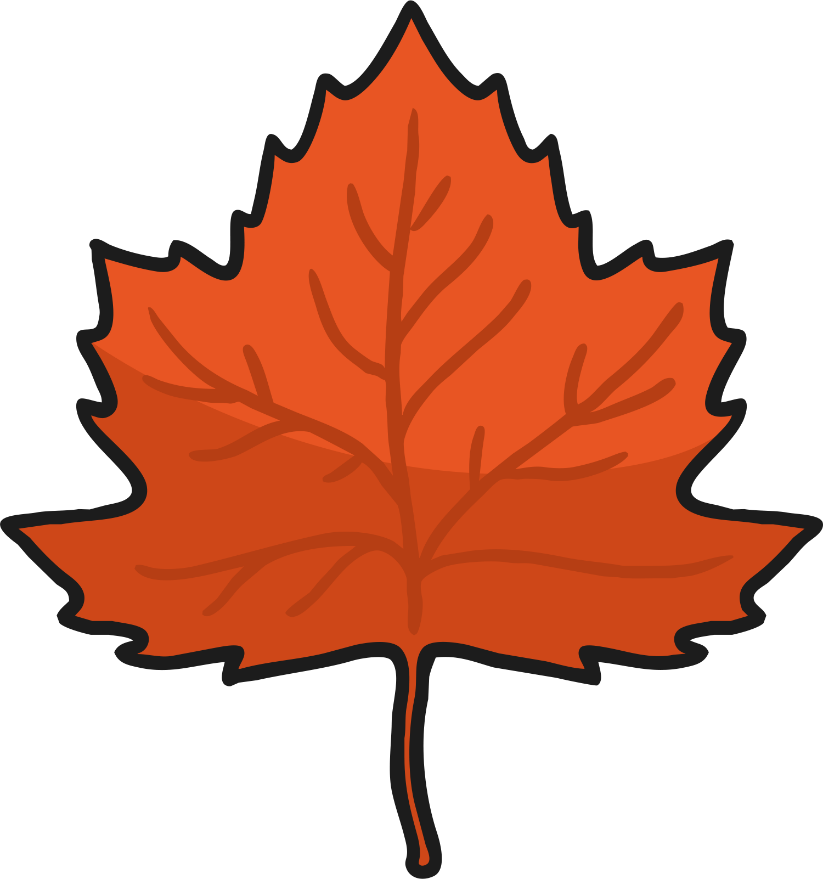 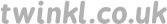 樱桃
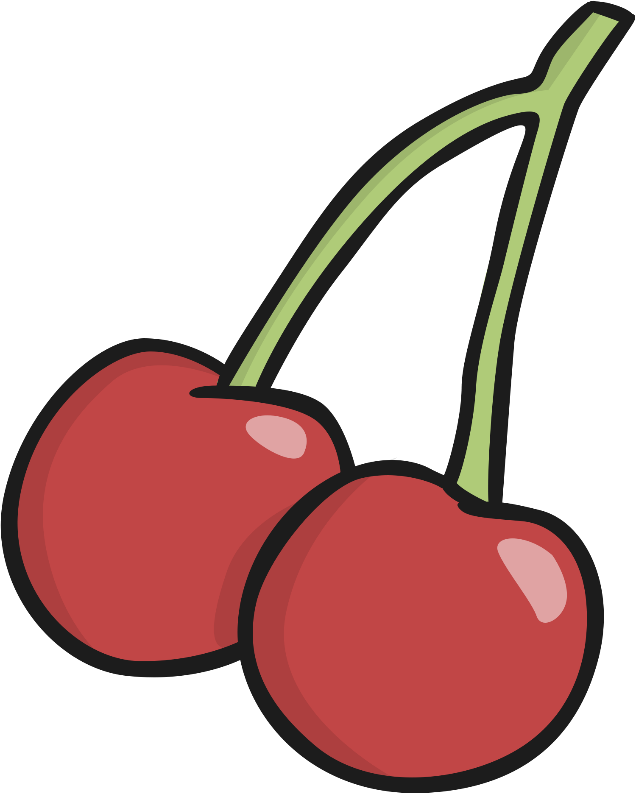 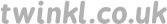 草莓
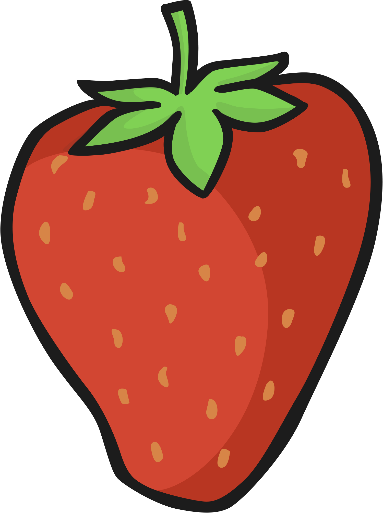 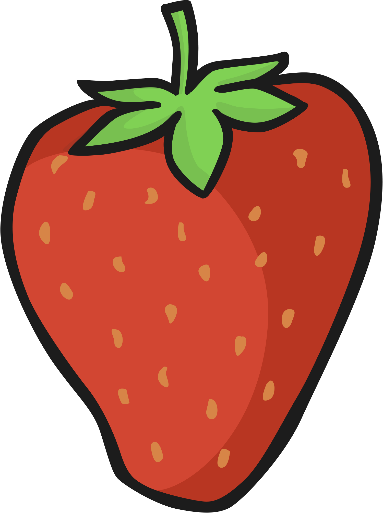 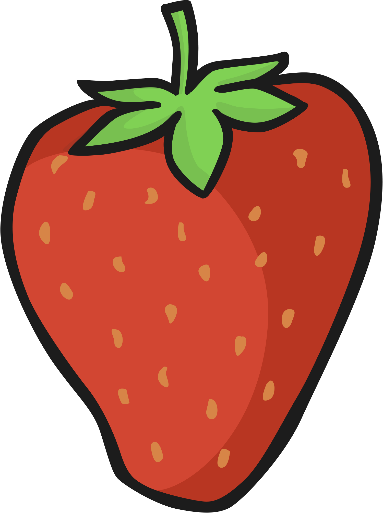 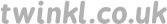 灭火器
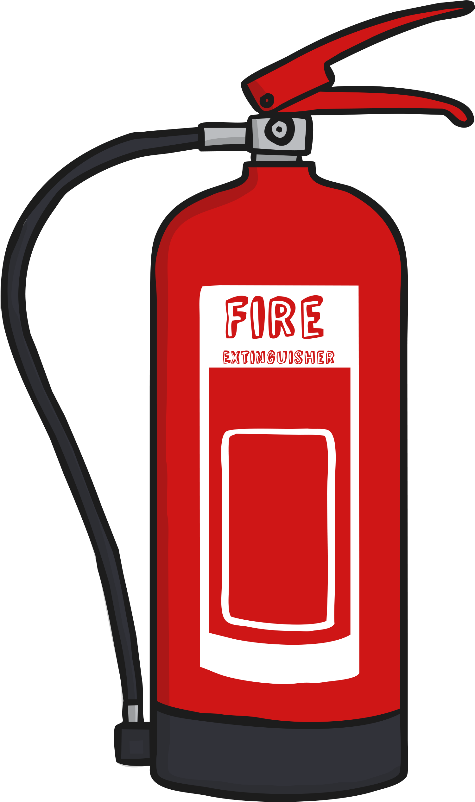 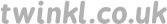 西红柿
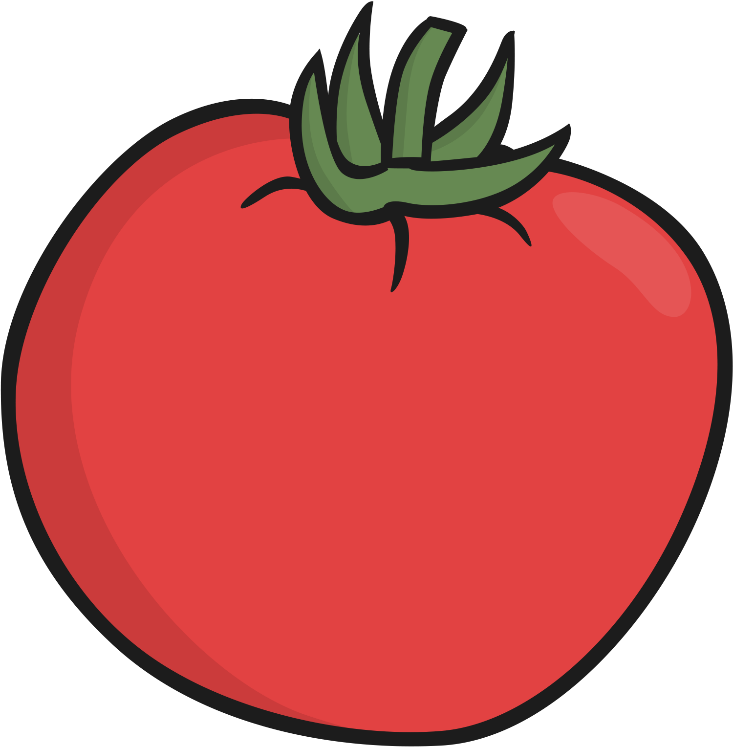 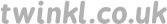 消防车
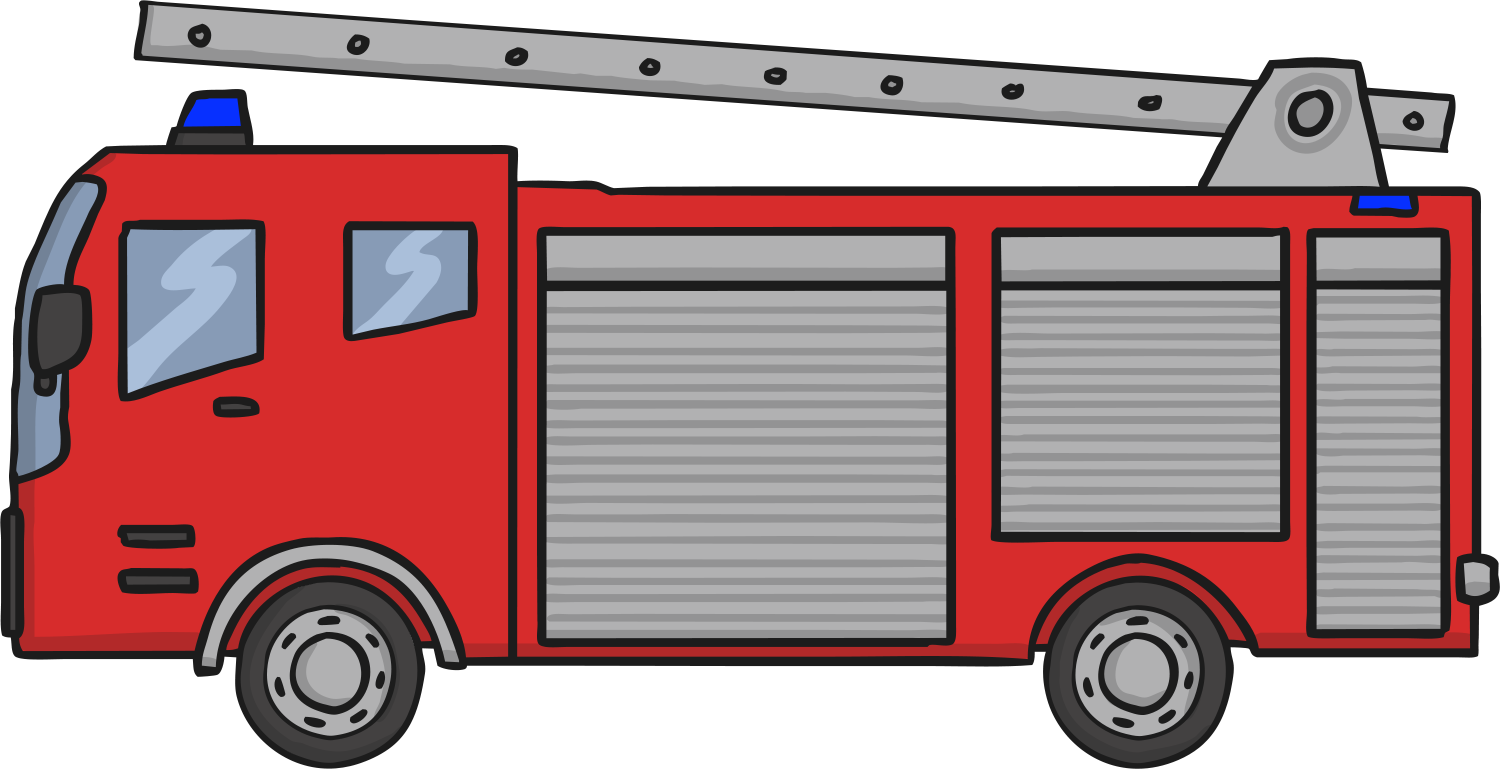 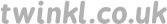 苹果
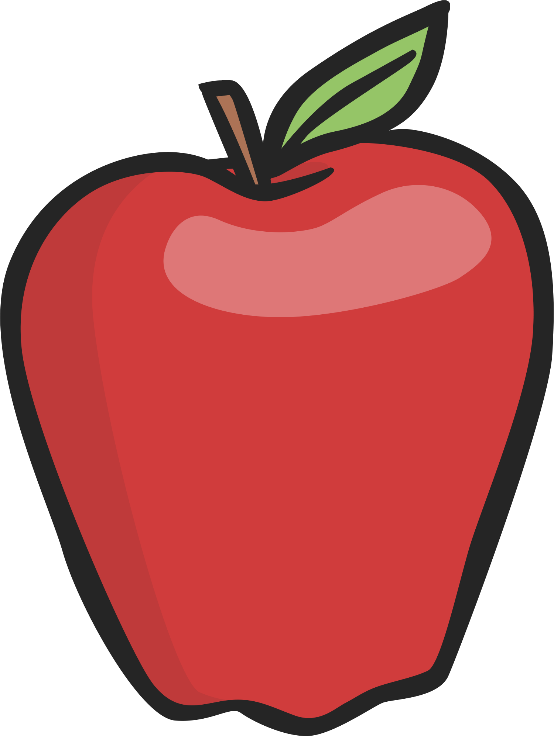 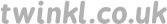